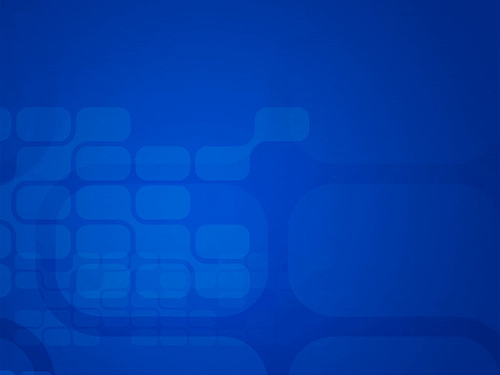 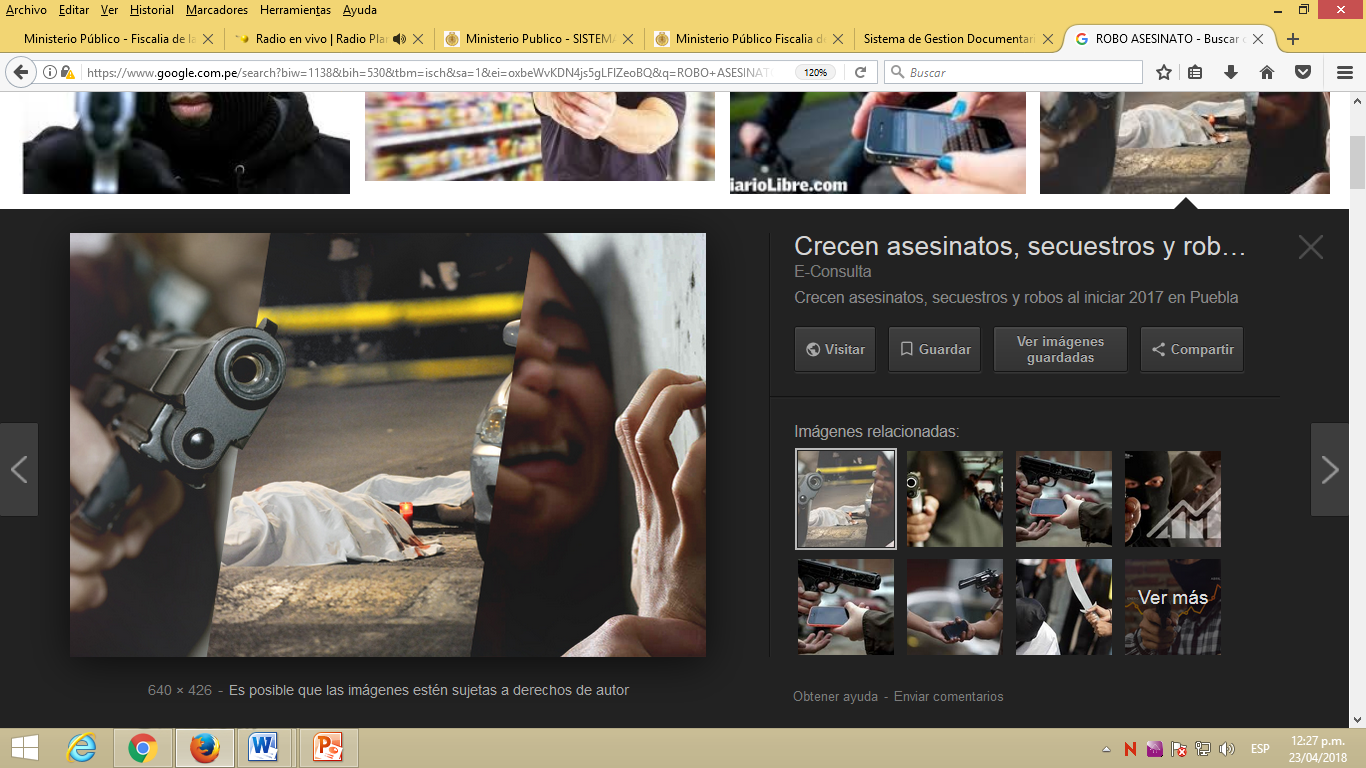 ACUERDO PLENARIO 
ROBO AGRAVADO - ASESINATO 2009        
Dr. Alonso Raúl Peña Cabrera Freyre
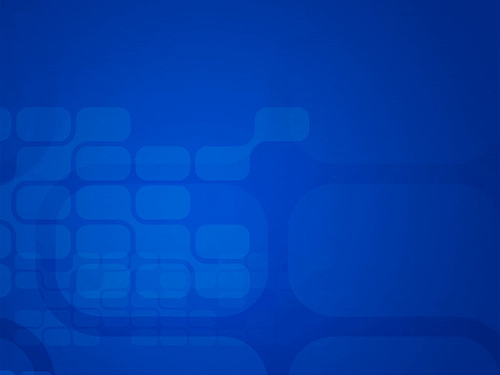 ACUERDO PLENARIO ROBO AGRAVADO - ASESINATO 2009
La Corte Suprema, a través de la institución del «Precedente Vinculante»
 - Nº 3-2008/CJ-116: ROBO CON MUERTE SUBSEQUENTE Y DELITO DE ASESINATO
 Y LAS LESIONES COMO AGRAVANTES EN EL DELITO DE ROBO
, que habría de encargarse de esbozar un criterio interpretativo acorde a los argumentos teórico-conceptuales reseñados en líneas anteriores.
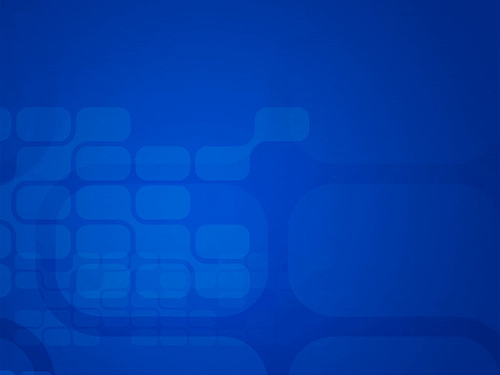 ACUERDO PLENARIO ROBO AGRAVADO - ASESINATO 2009
En el Fundamento 6 del Acuerdo Plenario, se dice lo siguiente: 
“El ordenamiento penal vigente contiene dos tipos legales que aluden a la muerte de una persona en conexión con la comisión de otro delito. Se trata de los artículos 108° CP sobre el delito de asesinato y 189° CP sobre delito de robo con agravantes. En efecto en estas disposiciones se regula lo siguiente: Artículo 108° CP: “Será reprimido […] el que mate a otro concurriendo cualquiera de las siguientes circunstancias: 2. Para facilitar u ocultar otro delito”.
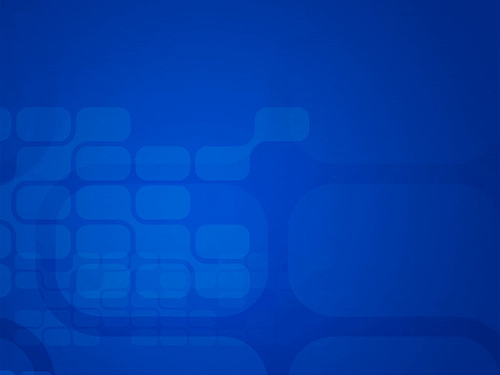 ACUERDO PLENARIO ROBO AGRAVADO - ASESINATO 2009
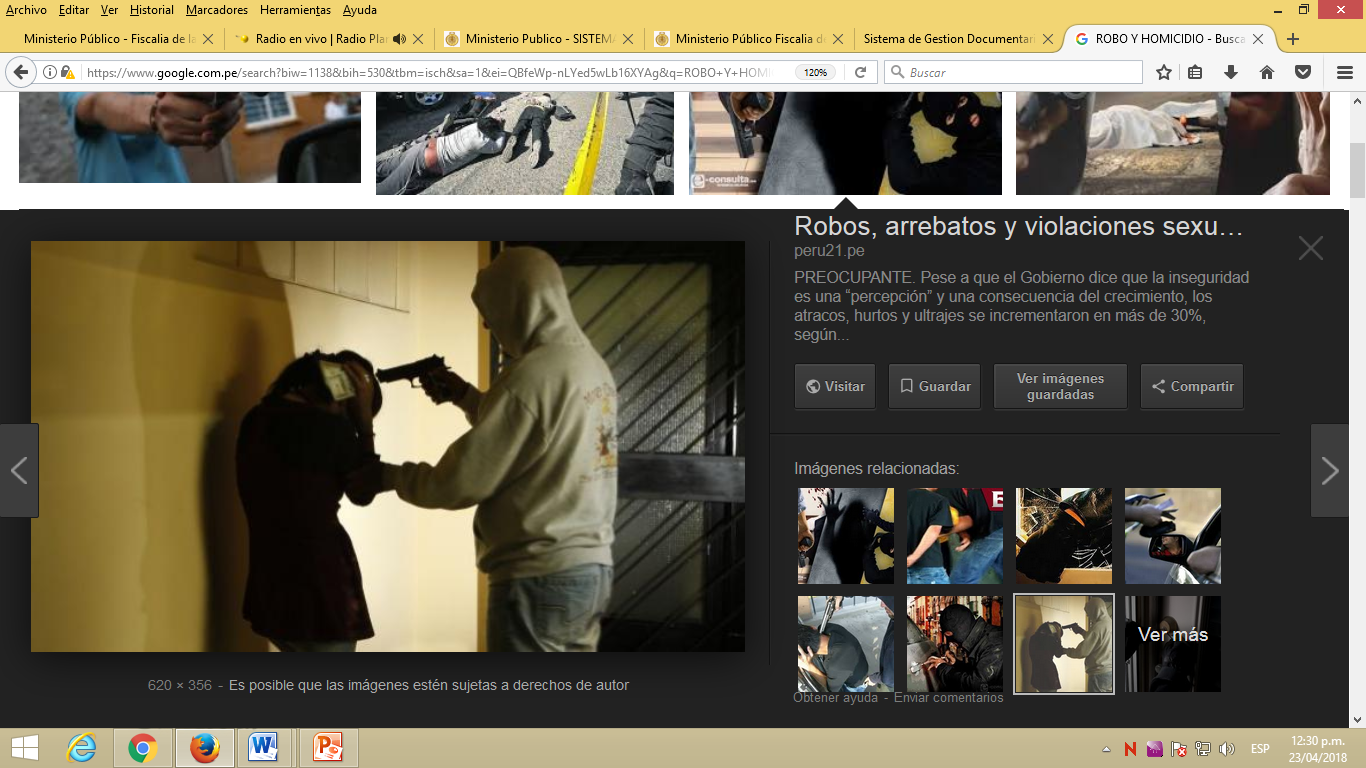 Artículo 189° (último párrafo)  CP: “La pena será […], cuando […] como consecuencia del hecho, se produce la muerte de la víctima…”. Estas normas han originado divergentes interpretaciones judiciales que se han concretado en resoluciones que califican indistintamente los hechos como homicidio calificado o robo con muerte subsecuente, pero que no llegan a fijar de forma clara cuando se incurre en uno u otro caso.
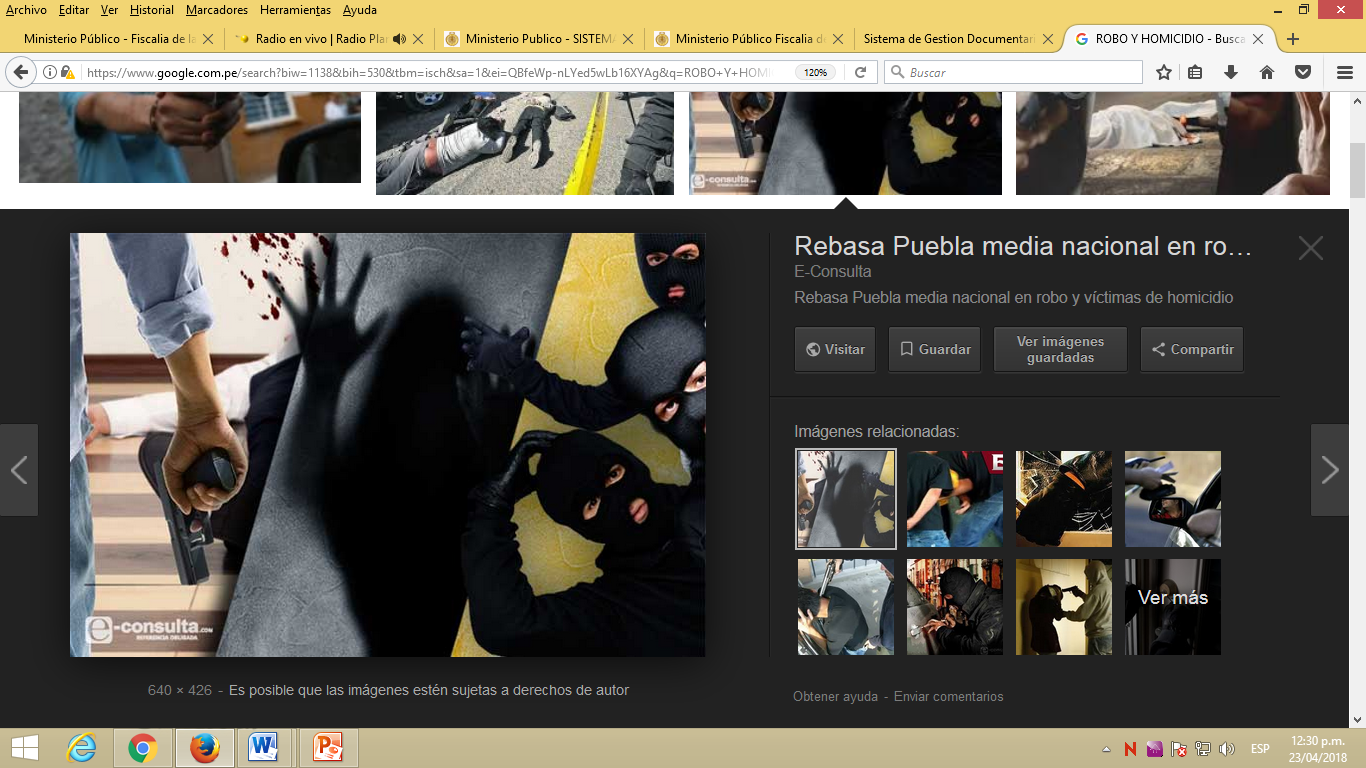 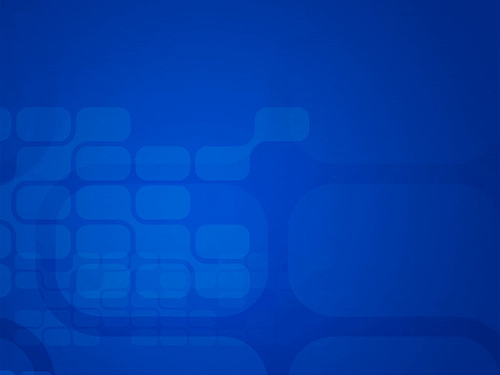 ACUERDO PLENARIO ROBO AGRAVADO - ASESIANTO 2009
7°. El artículo 189° in fine CP prevé una circunstancia agravante de tercer grado para la figura delictiva del robo. Ésta se configura cuando el agente como consecuencia de los actos propios del uso de la violencia para facilitar el apoderamiento o para vencer la resistencia de quien se opone al apoderamiento, le ocasiona o le produce la muerte. Es obvio, en este caso, que el agente buscaba el desapoderamiento patrimonial de la víctima, pero como consecuencia del ejercicio de violencia contra ella –de los actos propios de violencia o vis in corpore- le causa la muerte, resultado que no quiso causar dolosamente pero que pudo prever y evitar.
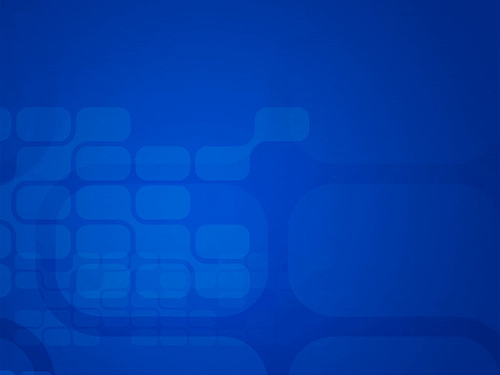 ACUERDO PLENARIO ROBO AGRAVADO - ASESIANTO 2009
Se trata, pues, de un típico supuesto de homicidio preterintencional donde el resultado sólo se le puede atribuir al agente a título de culpa –la responsabilidad objetiva por el simple resultado es inadmisible, está prohibida por el artículo VII del Título Preliminar del Código Penal-. El citado dispositivo regula, entonces, un caso de tipificación simultánea, dolosa y culposa, pero de una misma conducta expresamente descrita. Como se advierte en la doctrina especializada la preterintención es una figura compuesta en la que el resultado sobrepasa el dolo del sujeto.
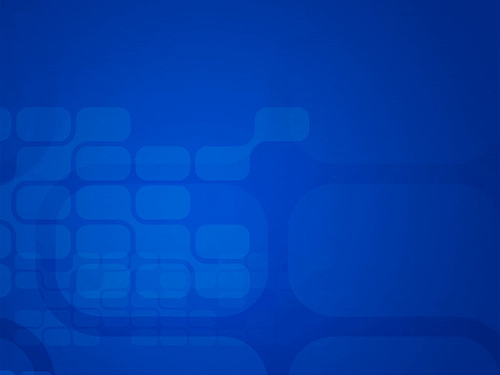 ACUERDO PLENARIO ROBO AGRAVADO - ASESINATO 2009
Así, el agente roba valiéndose del ejercicio de violencia física contra la víctima, esto es, infiere lesiones a una persona, quien fallece a consecuencia de la agresión, siempre que el agente hubiere podido prever este resultado (la muerte, en este caso, no fue fortuita) –es una situación de preterintencionalidad heterogénea- [FELIPE VILLAVICENCIO TERREROS: Derecho Penal Parte General, Editorial Grijley, Lima, 2006, páginas 409/410]. Como se puede inferir del ejemplo planteado, la conducta típica se articula sobre la base de dos elementos: el apoderamiento del bien mueble y la utilización de violencia en la persona, la cual  en el presente caso produce la muerte de esta última.
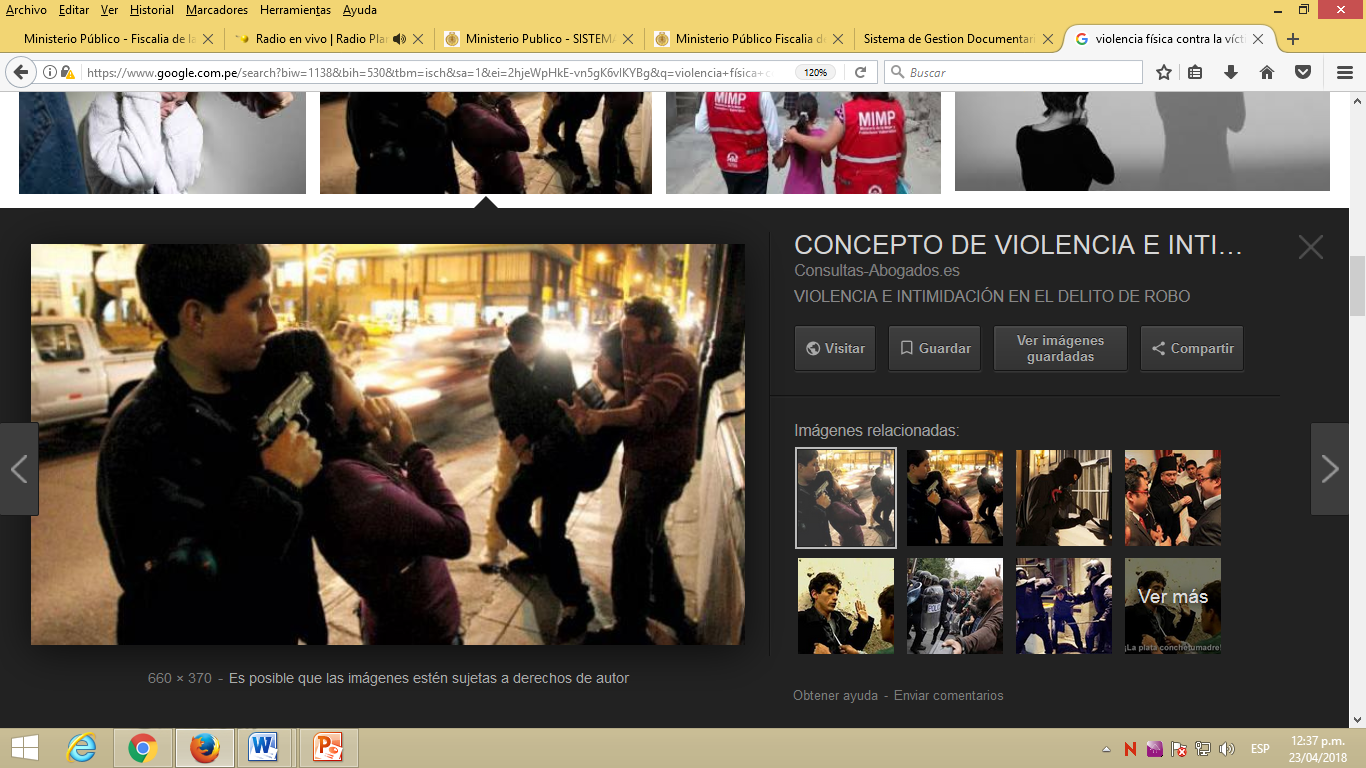 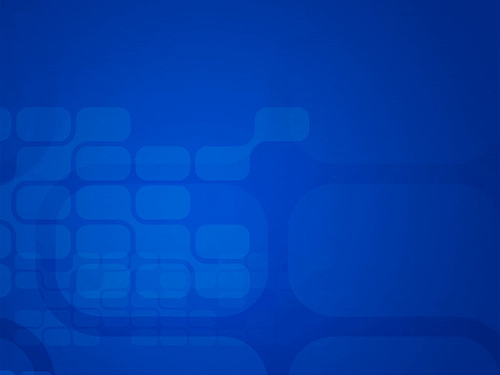 ACUERDO PLENARIO ROBO AGRAVADO - ASESINATO 2009
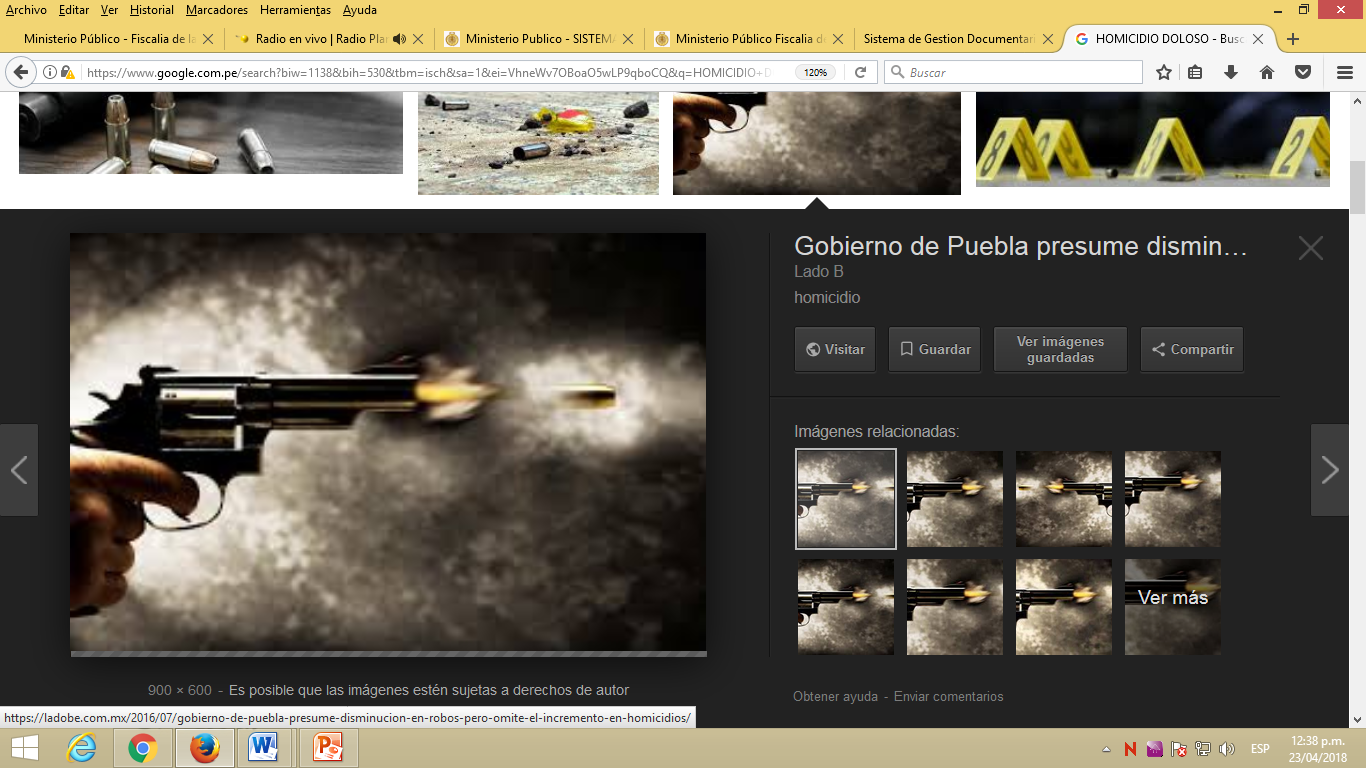 8°. Distinto es el caso del asesinato para facilitar u ocultar otro delito. Aquí el autor mata con el fin de conseguir un propósito ulterior. En el primer supuesto –para facilitar otro delito-, el asesinato implica una relación de medio-fin, en que el homicidio es el delito-medio cometido por el agente con el propósito de hacer posible la ejecución del delito-fin, siempre doloso; situación muy frecuente, por lo demás, en los delitos contra el patrimonio.
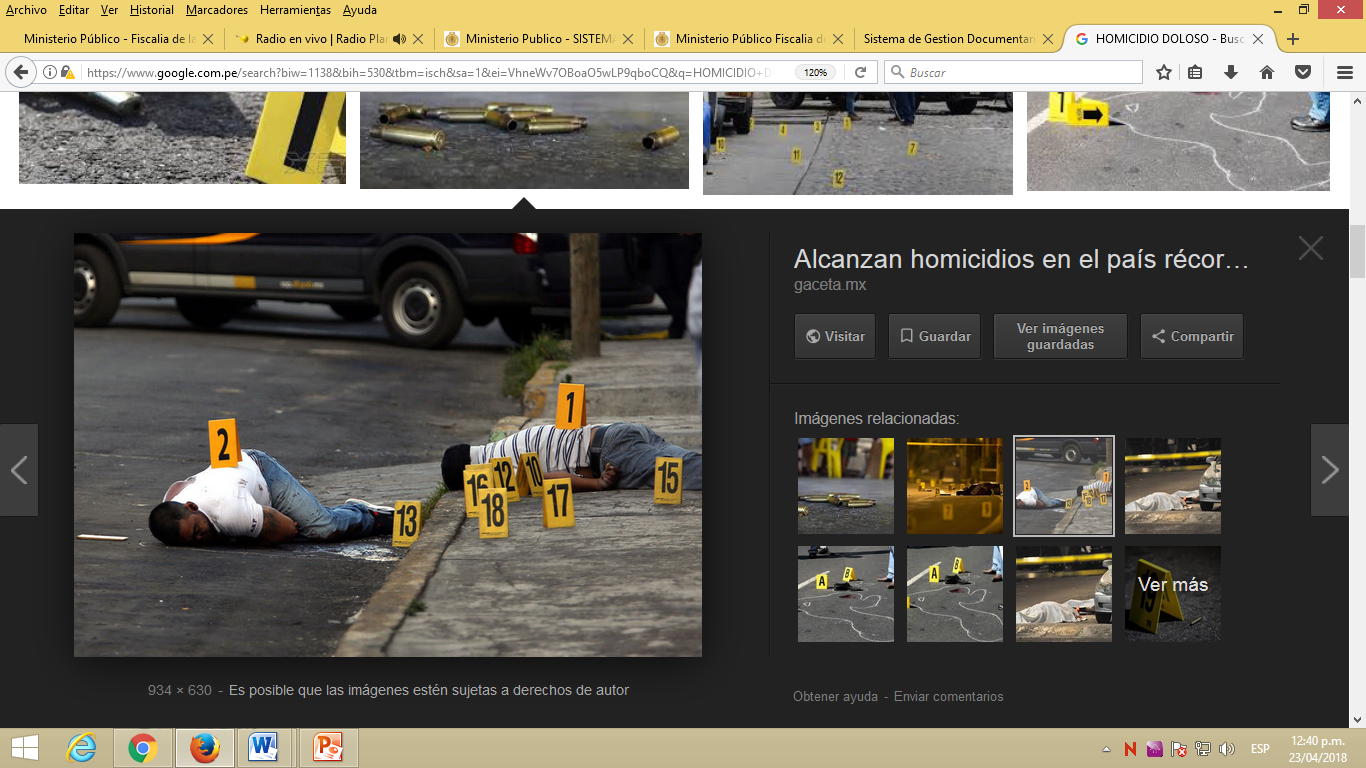 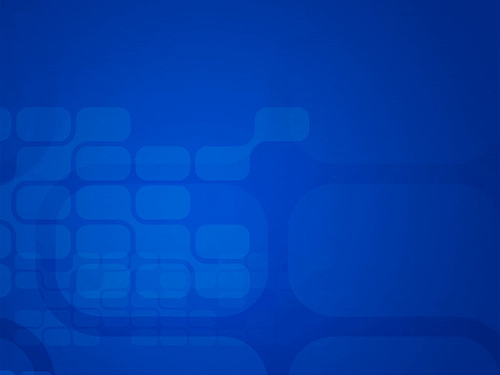 ACUERDO PLENARIO ROBO AGRAVADO - ASESINATO 2009
Ahora bien, en el segundo supuesto –para ocultar otro delito-, el delito  previamente cometido o el que está ejecutándose -el delito a ocultar puede ser doloso o culposo- es la causa del comportamiento homicida del agente. Ello ocurre, por ejemplo, cuando el agente es sorprendido en el acto del robo y para evitar su captura, dispara contra su perseguidor o contra quien trata de impedir su fuga, que conduciría al descubrimiento o esclarecimiento de su delito [JOSÉ HURTADO POZO: Manual de Derecho Penal Parte Especial I Homicidio, 2da. Edición, Ediciones Juris, Lima, 1995, páginas 59/69].
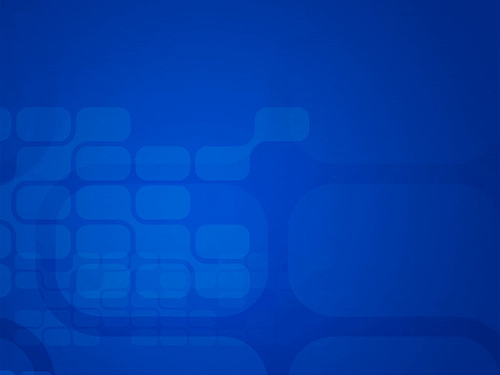 ACUERDO PLENARIO ROBO AGRAVADO - ASESINATO 2009
Ahora bien, en el segundo supuesto –para ocultar otro delito-, el delito  previamente cometido o el que está ejecutándose -el delito a ocultar puede ser doloso o culposo- es la causa del comportamiento homicida del agente. Ello ocurre, por ejemplo, cuando el agente es sorprendido en el acto del robo y para evitar su captura, dispara contra su perseguidor o contra quien trata de impedir su fuga, que conduciría al descubrimiento o esclarecimiento de su delito [JOSÉ HURTADO POZO: Manual de Derecho Penal Parte Especial I Homicidio, 2da. Edición, Ediciones Juris, Lima, 1995, páginas 59/69].
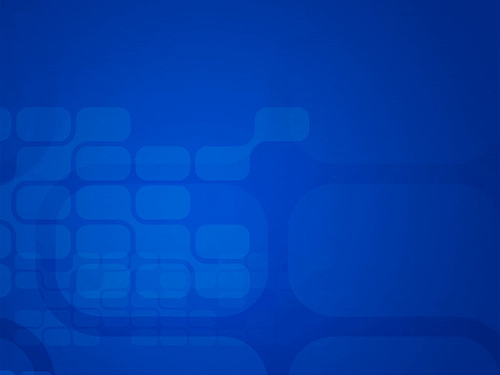 ACUERDO PLENARIO ROBO AGRAVADO - ASESINATO 2009
En ambos supuestos, pues, el elemento subjetivo del tipo legal es determinante. En tal sentido, la referencia legal al mundo interno del agente, a la finalidad que persigue, es de tal relevancia que será suficiente para la consumación de la conducta típica que se compruebe la presencia de este factor. Por consiguiente, el agente, en la circunstancia o en el contexto situacional en que interviene ha de valorar la perpetración del homicidio como vía para garantizar su objetivo ligado siempre a otro delito [JOSÉ LUIS CASTILLO ALVA: Derecho Penal Parte Especial I, Editorial Grijley, Lima, 2008, páginas 410/411].
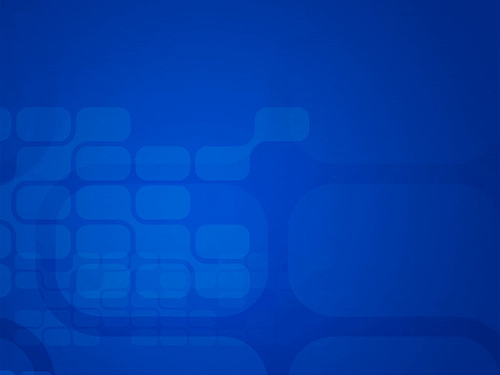 ACUERDO PLENARIO ROBO AGRAVADO - ASESINATO 2009
Sobre la línea argumental descrita, la Sala de la Corte Suprema en el RN 3932-2004, había planteado ya lo siguiente: “a) La determinación del momento en que se consuman el delito de robo agravado y, b) Violencia ejercida con posterioridad a la consumación del mencionado delito. Que respecto de la primera es de precisar: Que el delito de robo consiste en el apoderamiento de un bien mueble, con ánimus lucrandi, es decir el aprovechamiento y sustracción del lugar donde se encuentre, siendo necesario el empleo de la violencia o amenaza por parte del agente sobre la víctima (vis absoluta o vis corporales y vis compulsiva), destinadas a posibilitar la sustracción del bien, debiendo ser éstas actuales e inminentes en el momento de la consumación del evento y gravitar en el resultado, consumándose el delito con el apoderamiento del objeto mueble aunque sea por breve lapso de tiempo.
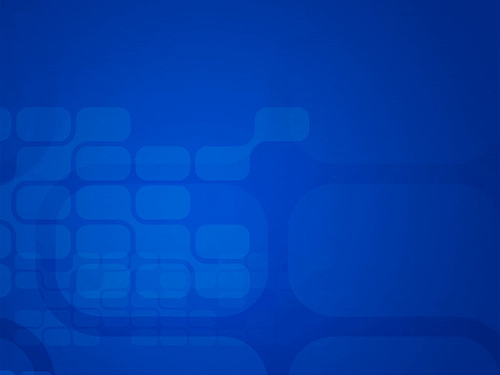 ACUERDO PLENARIO ROBO AGRAVADO - ASESINATO 2009
Que en cuanto a la segunda cabe señalar: Que cuando la violencia es ejercida con posterioridad a la consumación del hecho punible y se cause la muerte de la víctima, la conducta del agresor habría quedado circunscrita a un resultado preterintencional o a un delito contra la vida, el cuerpo y la salud –homicidio doloso – produciéndose aquí un concurso real de delitos, esto es, la presencia de dos ilícitos calificándolos cada uno de ellos como hechos independientes. Que sin embargo, si la muerte la ocasionó el agente para facilitar la consumación del robo o para ocultar su realización o impedir su detención tal acción homicida constituirá delito de asesinato. ”
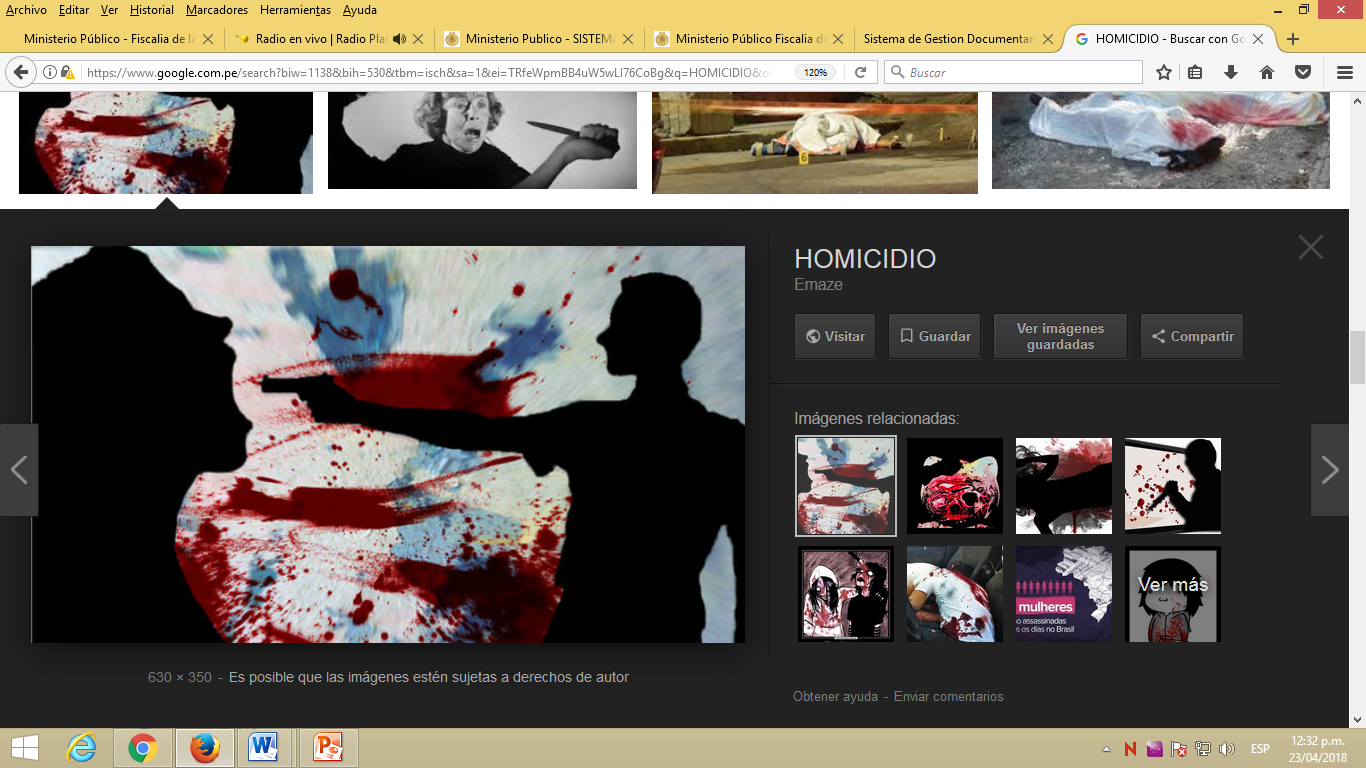 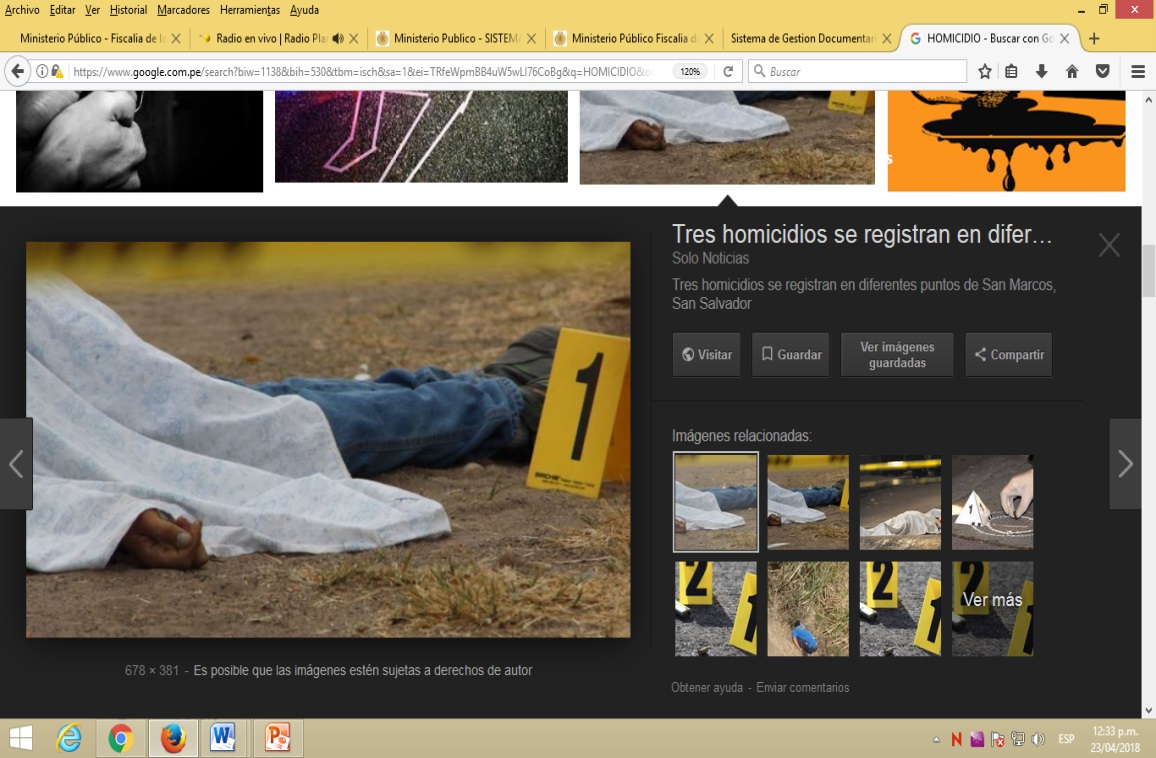 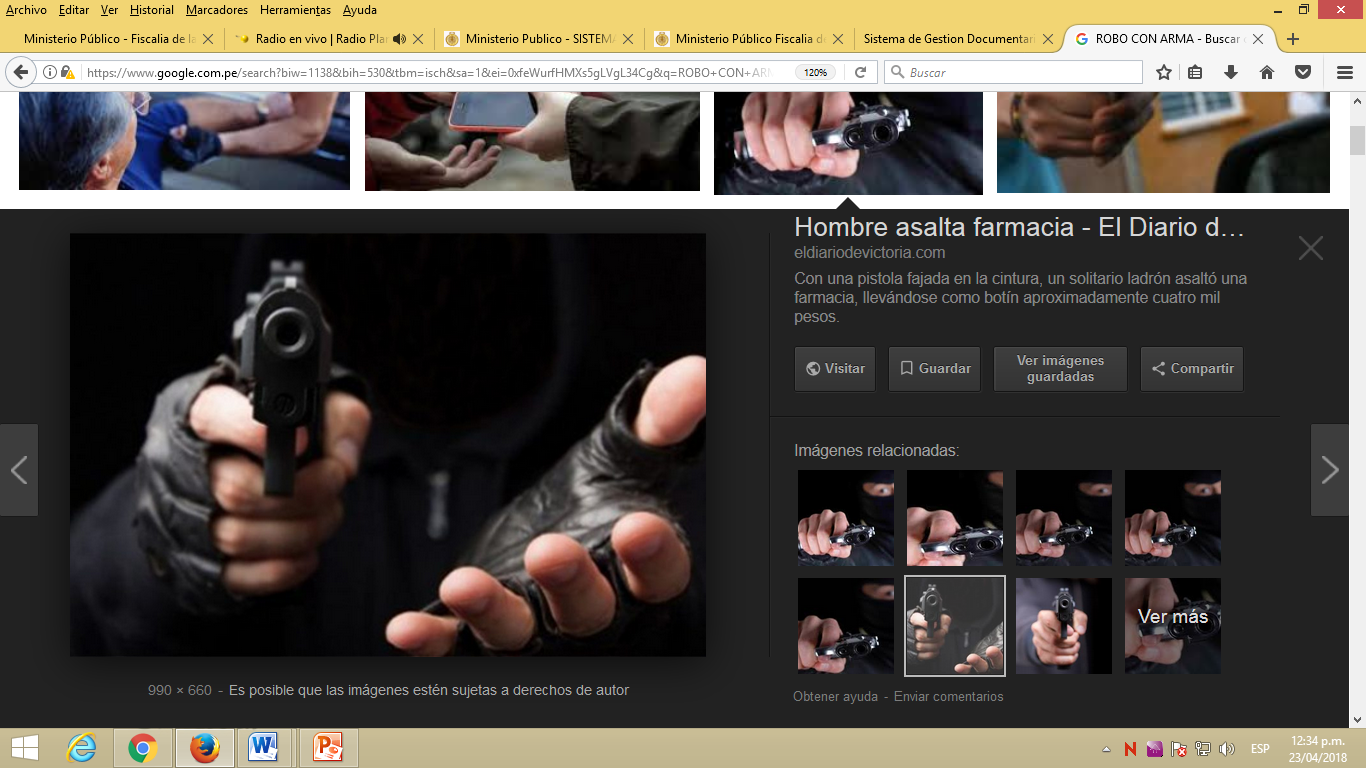